Special Education Law Year in Review: Lessons Learned
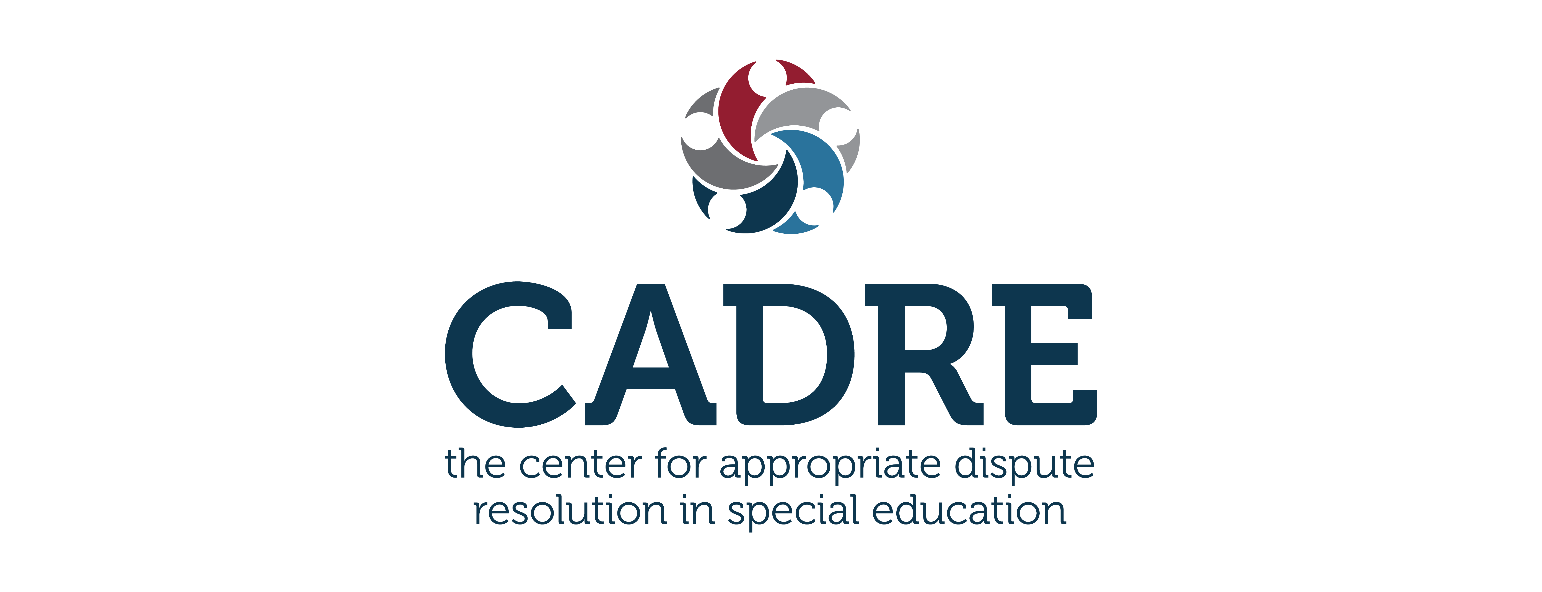 Art Cernosia
 

May 4, 2023
Accessibility
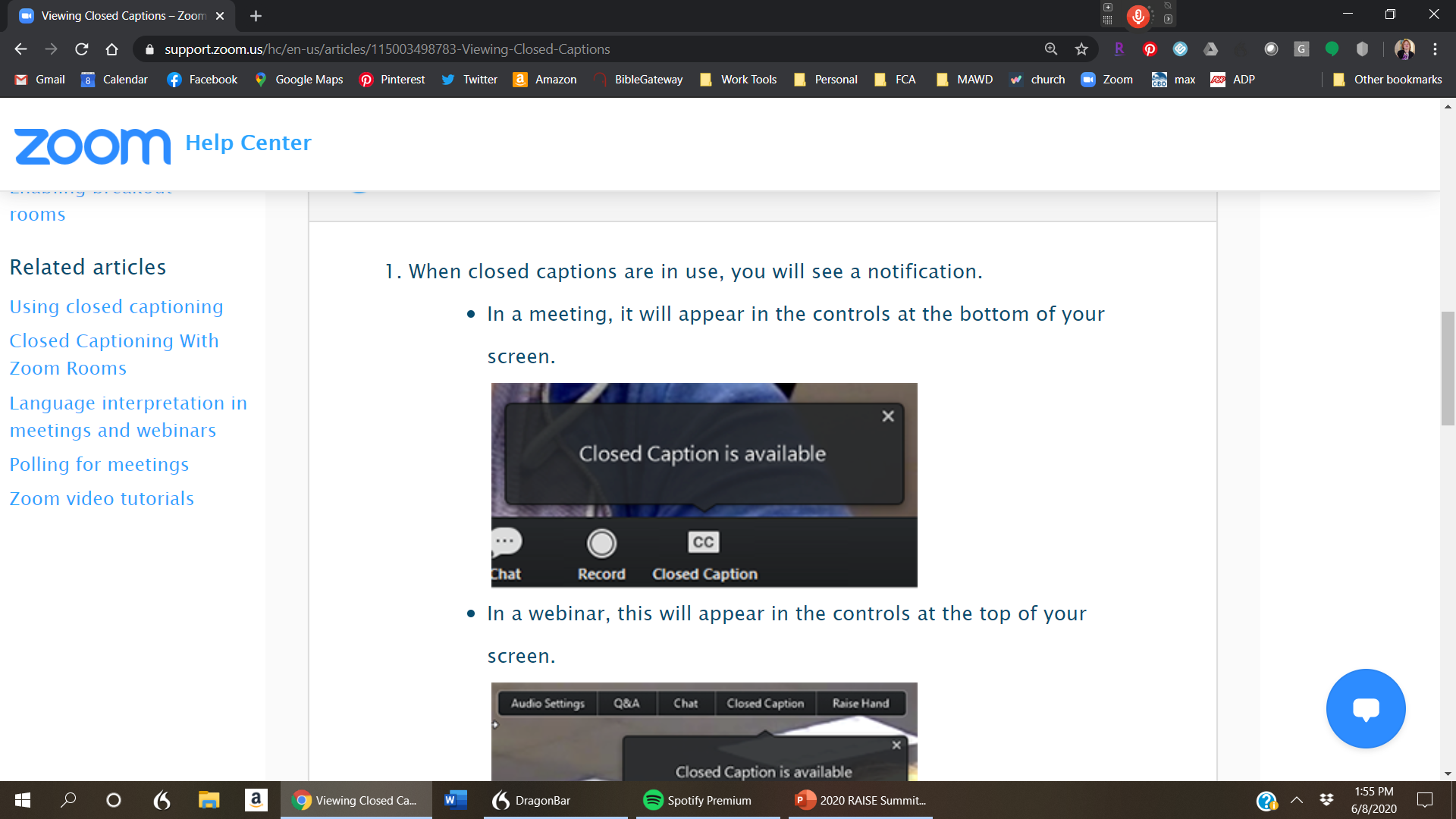 Using Closed Captioning
To start using CC, click the caption button.
Uso de la interpretación de idiomas

Hagan clic en el icono de interpretación.



Seleccionen “Spanish”.

Después de seleccionar “español”, hagan clic "Mute Original Audio“.
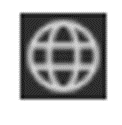 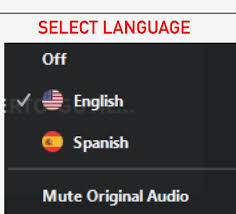 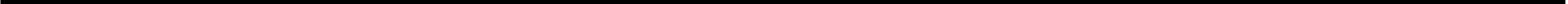 Using ASL
To pin the interpreter, hover over the video of the participant you want to pin and click ...
From the menu, click Pin.
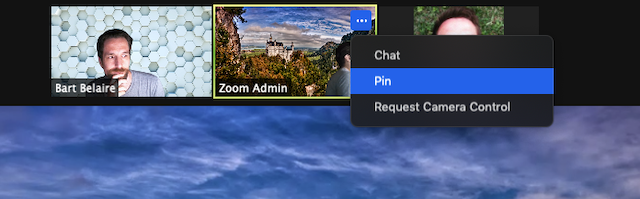 2
[Speaker Notes: Van a ver en la banda o cinta negra un globo que indica "interpretation". Hagan click alli. Luego seleccionan español, y opriman donde dice "mute original audio". Esto último filtra completamente la presentación en inglés para que puedan escuchar con claridad a XXXXXX

Using ASL- we will pin the interpreter on our side, but you can do that:
To pin the interpreter, hover over the video of the participant you want to pin and click ...You will see three little dots over the person you would like to pin.
From the menu, click Pin.]
Technical Notes
All lines are muted and chat is disabled for this webinar.
Please post questions in the question box and I will share them throughout the webinar.
All questions will be posed as hypothetical situations and not as case-specific scenarios.
We may not have time to address all of the questions, but will attempt to address those with the broadest application.
Thank you in advance for taking the time to respond to the brief survey at the end of this webinar.
This webinar will be posted and archived on CADRE’s website.
3
Disclaimer
The information shared in this webinar is not intended to serve as, nor should it replace, legal advice. Opinions expressed by today’s presenter are not represented to be an official or unofficial interpretation of legal guidance from the U.S. Department of Education or CADRE. Application of information presented may be affected by your State’s statutes, regulations, local policies and practices, and unique fact-patterns of a particular case.
4
About Art Cernosia
CADRE’s Legal Consultant since 2018. 
Nationally recognized legal expert in IDEA and related disability laws.
Previously worked as a public school teacher, Assistant Attorney General assigned to the Vermont Dept. of Education, a practicing attorney, and a consultant to the Northeast Regional Resource Center.
Worked with special education mediators, facilitators, complaint investigators and hearing officers throughout the nation.
Provided training, consultation and other technical assistance to Parent Centers, State Education Agencies, districts and advocacy organizations.
One of the very best people I know in the whole world!
5
Special Education LawYear in Review: Lessons Learned
CADRE


Presenter: Art Cernosia
6
Right to Litigate for DamagesPerez v. Sturgis (U.S. Supreme Ct.)
Exhaustion of the IDEA due process hearing procedures is not required when seeking only compensatory damages under the ADA.

Monetary damages is not an available remedy under the IDEA. 

Exhaustion only applies for a denial of FAPE when seeking relief that is available under the IDEA.
7
Lesson Learned#1
Collaborative relationships between families and schools takes on even greater importance.
Dispute resolution options such as IEP Meeting Facilitation and/or Mediation are essential when disputes cannot be resolved. 
The plaintiff still will have the burden of proof under the ADA in order to obtain monetary damages that the school district engaged in intentional discrimination or deliberate indifference.
8
Child FindJa.B. v. Wilson County(6th Circuit)
In order to support a child find violation it must be shown that a school overlooked clear signs of a disability or that there was no rational justification for deciding not to evaluate the student.
The school did not violate child find by first attempting other interventions since the school need not evaluate every struggling student.
The school used a “tiered response to intervention approach”
 provided additional structure and tutoring resources,
 kept in communication with the parents and 
initiated the Section 504 process
9
Lesson Learned #2
When a student engages in serious misconduct or is hospitalized it is prudent for school officials to review all information, including parent input, to determine if there is reason to initiate a special education evaluation. 
Not all students on Section 504 plans require a special education evaluation. 
“RTI” or a tiered intervention approach cannot be used to delay/deny a special education evaluation.
Important to document and communicate with parents the interventions provided the student with periodic progress reports.
10
Child FindG.S. v. West Chester (3rd Circuit)
Upon enrollment the school tested the student’s reading ability and as a result received support from a reading teacher.
Two years later the parents requested a sp ed evaluation.
The student was found ineligible after receiving a comprehensive evaluation. The Team used grade norms since the student repeated kindergarten.
The IEE concluded the student was eligible using age norms.
No violation of child find since the school tested the student, provided reading support which was not sp ed, monitored progress and conducted an evaluation at the parents’ request.
11
Lesson Learned #3
Supports that are available to any student, such as support from a reading teacher, is not considered special education.
Important to monitor a student’s progress especially those students receiving additional supports due to a concern. 
Child find does not require that a school conduct a sp ed evaluation of ”every struggling student”.
Ensure that assessments are administered and interpreted by qualified individuals.
Assessments must be administered in accordance with the instructions provided by the producer of the assessment.
12
Child FindJ.M. v. Summit City (3rd Circuit)
Student received reading and behavioral supports under an intervention plan which included progress monitoring. 
Parents sought an IEE which concluded the student has a SLD, communication disorder and possible autism and ADHD.
The school was already implementing the IEE’s recommendations.
The student was found ineligible, using RTI, after an evaluation was conducted at the parents’ request.
No child find evaluation since the student received supports, made “demonstrable progress”.
Child find does not require use of both RTI and severe discrepancy.
13
Lesson Learned #4
Child find does not automatically require a school to evaluate a student for disabilities that cannot be ruled out. 
Schools should notify, explain and discuss with parents its decision to use a discrepancy or RTI criteria for identifying a student with SLD.
Teams, including the parent,  must consider IEE reports and provide the parents with PWN if it refuses the parents request to implement the IEE recommendations. 
The Team should be able to clearly articulate the basis of the decision finding the student ineligible and send a PWN.
14
Eligibility Heather H. v. Northwest ISD(5th Cir.)
Based on the parents’ request the school conducted an evaluation. 
The Team determined that the student was not eligible.
Then a request for an IEE was denied and a DPH was initiated.
The IEE diagnosed the student as being emotionally disturbed.
The Court held that the school’s evaluation was appropriate addressing both emotional and behavioral functioning.
The student was not eligible since there was no evidence that the student’s ed performance was negatively impacted.
15
Lesson Learned #5
A diagnosis itself does not determine sp ed eligibility.
The Team must find:
The student has one or more of the IDEA disabilities;
The disability must “adversely affect” ed performance; and
The student needs special ed as a result.
Specially designed instruction
If a school is denying a parent’s request for an Independent Ed Evaluation, it must initiate a due process hearing. 
Whether the IEE is at public or private expense, the Team must consider the IEE results.
16
EligibilityRocklin v. J.H. CA Dist. Ct.
A student diagnosed with ADHD and anxiety was placed on a Sec. 504 plan in Kindergarten.
In 4th grade, although the student was academically successful, his negative behaviors escalated.
Based on an evaluation requested by his parents, the Team found the student had an OHI but was not eligible since there was no adverse affect on ed performance or need for sp ed.
The Court disagreed with the decision finding the Team relied largely on his academic performance. 
“…academic success alone does not determine whether special education services are necessary”.
17
Lesson Learned #6
The IDEA requires that the eligibility determination consider more than the student’s academic performance.
As appropriate, consideration must also be given to the student’s other needs:
Social 
Emotional 
Communicative
Behavioral 
Although eligibility is a Team decision, there must be clear justification in rejecting a Team member’s recommendation especially when the member assessed the student.
18
EligibilityMiller v. Charlotte (4th Circuit)
A student on a 504 plan received a diagnosis from a private psychologist.
The Team evaluated the student utilizing multiple assessments, parent input and a review of the private evaluations and student performance.
The Ct. upheld the decision of ineligibility since the student did not meet the criteria of autism under state policies. 
The procedural violation of an untimely evaluation did not deny FAPE since the student was deemed ineligible for an IEP.
19
Lesson Learned #7
An evaluation for special education must include multiple sources of information. 
The Team in determining eligibility must consider parent input and any information provided by the parent including an IEE.
The Team must consider the IEE but is not required to adopt its recommendations.
An underperforming student is not solely indicative of a disability.
Procedural violations do not always result in denial of FAPE.
Hearing v. State Complaint/Monitoring Standard
20
FAPE Standard
The Supreme Court in the Rowley case established two criteria in determining FAPE:

Have the procedures been adequately complied with? 
 and
Is the IEP reasonably calculated to enable the child to receive educational benefits?

     Hendrick Hudson School District v. Rowley (1982)
21
IEP Procedural RequirementsClarfeld v. State of Hawaii (9th Circuit)
A student with autism was attending a private school at public expense pursuant to a hearing officer’s order. 
The IEP for the following school year called for placement in a special education public program which the parents challenged.
The Court addressed two procedural allegations:
The IEP Team did not need to include teachers from the home public school since there was no possibility that the student would be placed in a general education environment.
PWN is not to be sent before the IEP meeting but after the meeting notifying the parent of the placement change and placement options discussed.
22
Lesson Learned #8
Not less than 1 regular ed teacher of the child must be a member of the IEP Team if the child is or may be participating in the regular ed environment.
Be careful of a predetermination allegation if you do not have a regular ed teacher at the meeting. 
Prior discussion with the parent would be a best practice. 
Although a PWN isn’t sent before the IEP meeting, the IDEA requires that notice of the meeting be sent to the parents
Time and location including right to find a ”mutually” agreed to date and time
Purpose(s) of the meeting, who will be attendance
Right to bring other individuals with them
If transition will be discussed that the student will be invited
23
Lesson Learned #9
Prior Written Notice provided after the Team either proposes to or refuses to change:
Identification, evaluation, ed placement or provision of FAPE
PWN includes:
Description of the action proposed or refused
Explanation including information considered
How parents can receive another copy of their procedural safeguards and sources to assist them in understanding the IDEA
Other options considered and basis for rejection
Other relevant factors
24
IEPs and Charter School StudentsN.F. v. Antioch (9th Circuit)
A student was identified as a student with a disability by the local public school of residence. 
His parents subsequently enrolled the student in a charter school that was deemed its own LEA under state law.
The parent’s request that the school district of legal residence develop an IEP for the student was refused.
The Court held that the school district of legal residence had no obligation to develop an IEP offering the student a FAPE unless the student enrolled in the school district.
25
FAPEDaniels v. Northshore (9th Circuit)
The Court concluded that FAPE was provided.
The evaluation was comprehensive and included multiple assessments.
Although the Team disagreed with the IEE report it was properly considered.
Providing access to but not copies of test protocols did not prevent meaningful parent participation 
The IEP was reasonably calculated to meet the student’s unique needs.
Student progress at the private school did not indicate that the IEP was inappropriate.
26
Lesson Learned #10
The evaluation must include consideration of any information provided by the parents including IEEs.
The Team should document its consideration of IEE reports
PWN sent if rejecting parent requests
Parents have a right to inspect their student’s ed records before any IEP meeting.
Right to receive a copy if failure to do so would effectively prevent the parent’s right to inspect the records.
Progress at a parental private placement is not relevant whether the IEP is appropriate especially when the IEP was never implemented.
27
FAPE and Educational BenefitEndrew F. v. Douglas Cty.(Supreme Ct.)
“A school must offer an IEP “reasonably calculated to enable a child to make progress appropriate in light of the child’s circumstances”. 
“…for most children, a FAPE will involve integration in the regular classroom and the individualized special education calculated to achieve advancement from grade to grade” 
For those children not “fully integrated” in a regular classroom the IEP need not necessarily “aim for grade-level advancement” although the IEP must be “appropriately ambitious in light of his circumstances”.
28
FAPECrofts v. Issaquah (9th Circuit)
The Court first upheld the school classifying the student eligible under the SLD category rather than using “dyslexia”
The Court also held that the IEP provided a FAPE
The fact that the student did not meet all of their IEP goals and did not meet grade level expectations is not determinative of whether FAPE was provided. 
The evidence did show the student made meaningful progress
The IEP need not include a specific methodology, like Orton- Gillingham, unless a specific method is necessary for the student to receive FAPE.
29
Lesson Learned #1
There is no requirement that a student who is evaluated and determined eligible under the SLD category be labeled “dyslexic”.
If a student is not meeting their IEP goals or grade level expectations, the IEP Team should review the IEP to determine whether revisions are necessary. 
The Team determines whether a specific methodology is required for FAPE
If so, the methodology must be included in the IEP
If the Team refuses the parents’ request for a specific methodology then PWN is sent explaining the reasons for refusing.
30
FAPEJ.T. v. Denver  (CO Dist.Ct.)
The parent alleged that FAPE had been denied based on the student’s limited progress under her IEP and performance significantly below grade level. 
The Ct. quoting other case law held “Performing at grade level is not a reasonable expectation for all students and the IDEA does not require it when the student’s characteristics make such a goal inappropriate.” 
Need to consider both academic and non-academic benefits
The standard is whether the IEP, at the time it was developed, was reasonably calculated to allow the student to receive educational benefit and was “appropriately ambitious”.
31
Lesson Learned #12
In analyzing whether the IEP afforded meaningful educational benefit, no one measure is determinative.
Factors to consider:
Progress under the IEP goals
IEP implementation
 Student’s classroom performance and assessment data
Parent input
Teacher/Service provider input 
Non-academic benefits 
IEPs are not to be judged in hindsight but when the IEP was developed.
32
Related Services/StaffingElmira v. NY State Dept of Ed (NY Sup.Ct.)
A student with multiple needs required a 1:1 registered nurse which was provided in pre-k and the beginning of K.
The RN resigned in K.
The school posted the job opening and took other measures to find another RN but was unable to do so.
The IEP for 1st grade called for placement in a residential setting due to the inability to find a RN.
The Ct. held that the “impossibility of performance” defense is at odds with the IDEA and the residential placement decision was made for “administrative convenience” not based on the student’s needs.
33
Lesson Learned #13
When staff vacancies result in an IEP not being implemented the parent needs to be notified and kept updated.
The school needs to immediately engage in (and document) multiple activities to fill the vacancy.
Posting the job opening in numerous publications.
Contacting local LEAs, SEAs, and state organizations.
Contracting with private providers until the vacancy is filled.
If it is possible, consider temporary teleservice.
Once filled, the Team needs to determine if compensatory services are needed.
34
Least Restrictive EnvironmentD.R. v. Redondo Beach (9th Circuit)
The Ct. held that the IEP proposing to  place the student with autism in a sp ed class for more than half the day was not the LRE for the student.
The student had progressed both socially and academically under previous IEPs primarily in a reg ed class but was significantly performing below grade level in LA and math.
The fact that he progressed in a significantly modified curriculum in the regular class by receiving one to one instruction from his aide was deemed irrelevant by the Court. 
The Ct. stated “performance at grade level is not always the appropriate standard for determining academic progress under the LRE analysis.”
35
Lesson Learned #14
In an LRE analysis, grade level performance is not always the appropriate standard when the student has made progress under their previous  IEP academic goals. 
A student with a disability cannot be removed from a regular class setting simply because they need modifications of the general education curriculum.
A school will be in weak legal position, where as here, there was no rebuttal testimony challenging the expert’s opinion that the vast majority of students perform better in an inclusive general education environment.
36
Least Restrictive EnvironmentH.W. v. Comal (5th Circuit)
The LRE for a student with multiple disabilities was in a “blended placement” with instruction provided in a sp ed class and a gen ed setting for non-academic/extracurricular activities.
The Ct. held that the school provided several supports with increased intensity attempting to keep the student in gen ed.
In determining a student’s progress in a gen ed setting a “holistic” perspective is required considering multiple factors.
Progress toward IEP goals is ”not dispositive” especially when the gen ed curriculum has been significantly modified in the IEP.
The student’s disruptive effect in class also must be considered.
37
Lesson Learned #15
When determining the LRE for a student the Team must start its discussion whether the student can be placed in gen ed with supplementary aids and services.
Before considering a more restrictive placement, the Team must determine if additional supports are appropriate and whether the IEP was fully and consistently implemented.
The IDEA requires that the school have a continuum of placements for the Team’s consideration.
The IEP must include “an explanation” of the extent, if any, the student will not be educated and participate with students who are not disabled.
38
Least Restrictive EnvironmentKnox County v. M.Q. (6th Circuit)
The IEP for a kindergarten student with autism calling for a blended placement in a sp ed class for non-academics and a gen ed class for academics was not the LRE for the student.
The academic benefits the student would receive in the sp ed class did not outweigh the non-academic benefits of placement in a gen ed class. 
The parents’ expert and the school’s preschool staff testified that the student’s needed supports could be provided in the gen ed class. 
The Ct. stated that  the school district’s position “hews closer to an unwillingness to mainstream [the student] largely because it will be difficult to do so.” which does not overcome the IDEA requirement to place a student with a disability in the LRE.
39
Lesson Learned #16
Before determining that the LRE for a student is outside the gen ed environment, the Team must consider whether needed supports/accommodations could be provided in gen ed.
Important to review existing info. from the student’s preschool education including progress in an inclusive preschool setting.
The LRE standard is not simply whether the sp ed class is “superior” academically.
Non-academic benefits of a gen ed class must be factored into the Team’s placement decision.
40
DisciplineU.S. DOE Guidance
Questions and Answers: Addressing the Needs of Children With Disabilities and IDEA’s Discipline Provisions (OSEP Q and A, Memo 22-02)
	
Supporting Students With Disabilities and Avoiding Discriminatory Use of Student Discipline Under Section 504 of the Rehabilitation Act of 1973
41
Lesson Learned #17
The OSEP Q and A guidance states “this significant guidance is nonbinding and does not create or impose new legal requirements”.

Although the Q and A is a good review of the IDEA’s disciplinary provisions, the reader must carefully distinguish between what is deemed best practices v. legal requirements. 
This body of the Q and A does not label best practices from legal requirements.
42
Behavior/FBAsB.S. v. Waxahachie (5th Circuit)
The parent alleged FAPE was denied her student with autism due to insufficient behavioral supports including the lack of an FBA/BIP. 
IEP Teams are required to “consider the use of positive behavioral interventions and supports and other strategies” when the student’s behavior impedes their own learning or that of others. 
The IEP Team properly considered the student’s behavior and included behavioral goals/supports when behavior deteriorated. 
FAPE was provided even in the absence of an FBA although the school later proposed an FBA and BIP. 
The Ct. noted “the IDEA does not entitle [the student] to an IEP that remediates his behavioral problems in every instance” but one that enables the student to make progress.
43
Lesson Learned #18
The IDEA requires the Team to be proactive in addressing behavior if the student’s behavior interferes with their learning or that of others.
Positive interventions, supports, strategies
Although there should be data to support the Team’s determination of the behavioral component of an IEP there is no legal requirement that a FBA be conducted. 
Although there is a common understanding of what an FBA is that term is used only in the disciplinary section of the IDEA.
The IDEA comments state “..it would be inappropriate to specify through regulation what constitutes a current or valid functional behavioral assessment…” Federal Register, p. 46721
44
BIPsE.W. v Hawaii (HI Dist.Ct.)
The parent alleged FAPE was denied their student with autism  since  the behavior intervention plan (BIP) developed for the student was not part of the IEP.
The Ct. held FAPE was provided since the IEP did include behavior goals, support and interventions in the supplementary aides and support section. 
The Ct. stated “a BIP was not legally required for this student”  since a BIP is only required under the IDEA in a disciplinary context.
The IDEA does not include a definition of a BIP even in the disciplinary section of the law.
45
Lesson Learned #19
It is important to understand how the term is used in a given case since there is no legal definition.
In this case, BIPs  were defined are individualized plans used to train staff with specific strategies to address the student’s behavior. 
OSEP guidance uses the term to mean a part of the IEP “designed to address behaviors that interfere with the child's learning or that of others and behaviors that are inconsistent with school expectations”
OSEP guidance further states that the IEP must include a BIP when the Team determines that behavior interferes with the student’s/other students learning or in a disciplinary context when there is a determination that the behavior was a manifestation of the student’s disability.
46
BullyingW.S. v. Edmonds (WA Dist.Ct.)
A student pointed an “air soft gun” at a student with autism, ADHD and depression in the boy’s bathroom. 
The parents initiated due process alleging, among other issues, that the IEP failed to address bullying. 
The Court held no violation of the IDEA.
The IEP added counseling 
The parents never requested any additional behavioral supports
A temporary safety plan enacted for the remainder of the year. 
Although the school is required to develop an appropriate IEP, the lack of of concern during the IEP process “tends to suggest the IEP was appropriate given available information..”
47
Lesson Learned#20
The Courts have held that if a student with a disability has been bullied, the IEP Team needs to meet to determine what, if any, impact it had on the receipt of FAPE.
The IEP may need additional supports and services.
The student being bullied should not be moved to a more restrictive “safer” environment since LRE must be followed.
If there is an allegation of bullying, the school’s policy must be followed to investigate, determine whether bullying occurred and what, if any, disciplinary actions are required. 
Whether bullying occurred is not an IEP Team decision.
48
Manifestation MeetingsK.C. v. Reg.Sch.Dist.Unit 73 (ME Dist.Ct.)
Due to increasingly aggressive and dangerous behaviors the student’s IEP changed the placement to a self contained behavior class where the aggressive behaviors continued and suspensions imposed. 
At a manifestation meeting  it was determined that the behaviors were a manifestation of the disability.
The Team changed the placement to a 1:1 tutoring program in the school until an out of district placement could be found.
The Court upheld the decision rejecting the parents’ claim that they had not been informed of their rights verbally at the meeting.
49
Lesson Learned #20
If behavior is a manifestation of the student’s disability, the student returns to their previous placement unless both the parents and school agree to change the placement. 
The school must notify the parents of the decision that a disciplinary change of placement has taken place and notify them of the manifestation meeting.
A copy of the procedural safeguards must also be provided.
There is no requirement that the school also verbally notify the parents of their right to disagree with a change of placement.
Best practice would be to ask the parents if they have any questions regarding their rights at the manifestation meeting.
50
Part C Early Intervention ServicesLetter to Nix (OSEP)
OSEP guidance regarding a toddler’s transition from Part C to Part B services.
Part C lead agency must have an agreement with the State Education Agency (SEA).
Lead agency must provide notice:
To SEA and LEA of legal residence at least 90 days before 3rd birthday of toddlers who may be eligible for IEP services
To the LEA and family of a transition plan meeting
The LEA must participate
Part B child find, evaluation, eligibility, and IEP development (if eligible) procedures and timelines apply.
51
Lesson Learned #21
LEAs should become familiar with the agreement between the Part C lead agency and the SEA to ensure a seamless transition between Part C and Part B.

LEA’s  and Part C early intervention service providers should also establish a local coordinated working relationship in order to facilitate the development of transition plans. 

There is no guarantee that a toddler eligible for Part C services will automatically be eligible for Part B IEP services.
52
Private Providers in Public SchoolO.A. v. Orcutt (Aff’d. 9th Circuit)
The parents of a student with autism arranged for their student to receive ABA services for 40 hours per week from private therapists paid for by their insurance company. 
The parents’ request to have the private therapists accompany the student to school as a Sec.504/ADA accommodation was denied by the school. 
The Court held that such services were deemed “medically necessary” by the insurance company and parent’s expert Dr.
The school had no obligation to modify its program to allow the private therapists to attend for the student to be able to have meaningful access to the benefits of public education.
53
Lesson Learned #22
If a public school receives a request for a private provider to attend school with the student, before making a decision the school should obtain:
The basis of the parent request
The purpose and extent of the private provider’s service
The potential disruptive effect
Provide a written decision to the parent. 
If denied, any similar support that the school can provide
Cts. have held that Independent Ed Evaluators hired by the parent have a right to observe the student in the classroom.
54
Final Lessons Learned  #323
A core principle of the IDEA  is collaborative relationships.
Families and schools have an obligation to the student to collaborate, be respectful and KEEP THE FOCUS ON THE STUDENT. 
MEDIATION or IEP FACILITATION should be offered at any point when an impasse occurs between the family and school regarding a special education issue.
Litigation should only be considered as a very last resort.
Although one party may prevail in litigation, NO ONE WINS!!
55
Need More Information?
Visit CADRE online
www.cadreworks.org

Contact CADRE via email
cadre@directionservice.org

Sign up for the CADRE Newsletter!
Save the Date
Upcoming CADRE Webinar
Kiran Singh Sirah
from the International Storytelling Center
 Sept. 12, 2023
11:00 a.m. – 12:30 p.m. Pacific Time

More information coming soon!
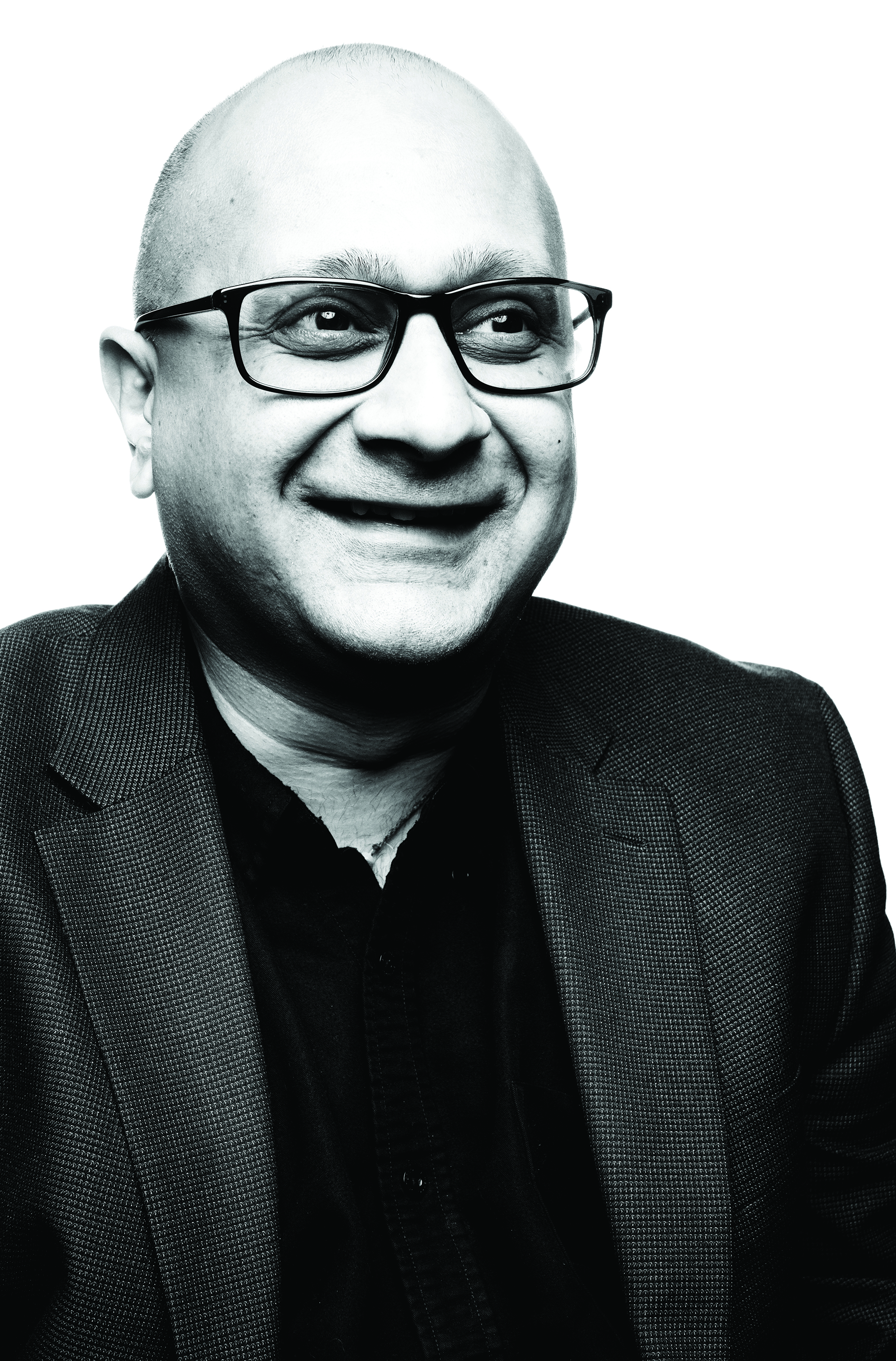 57
Thank you for joining us!
Please take a few minutes to respond to this brief survey about your experience:
Survey Monkey link:
https://www.surveymonkey.com/r/R93FSMH
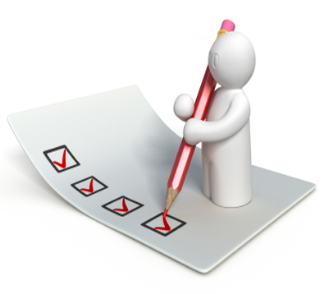